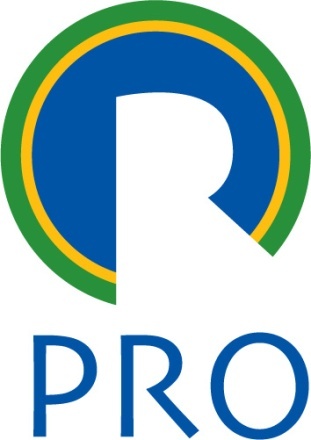 PRO 2312
Contabilidade 1
Objeto e Atividades
Caracterizar a situação patrimonial, financeira e econômica de qualquer ente (PF ou PJ)

Captar, registrar, acumular, resumir e interpretar dados
Utilidade
Tomada de decisão
Interna
Externa
Investidores
Fornecedores
Bancos
Governo
Fiscal
Informação
Relatórios contábeis
Demonstrações financeiras (ou contábeis)
Balanço Patrimonial
Demonstração do Resultado do Exercício
Demonstração dos Lucros e Prejuízos Acumulados
Demonstração das Mutações do Patrimônio Líquido
Demonstração dos Fluxos de Caixa
Demonstração das Origens e Aplicações de Recursos
Demonstração do Valor Adicionado
Complementos
Relatório/Mensagem da Administração
Notas explicativas
Parecer do Conselho Fiscal
(Relatório do Comitê de Auditoria)
Parecer/Relatório dos Auditores Independentes
Balanço Social
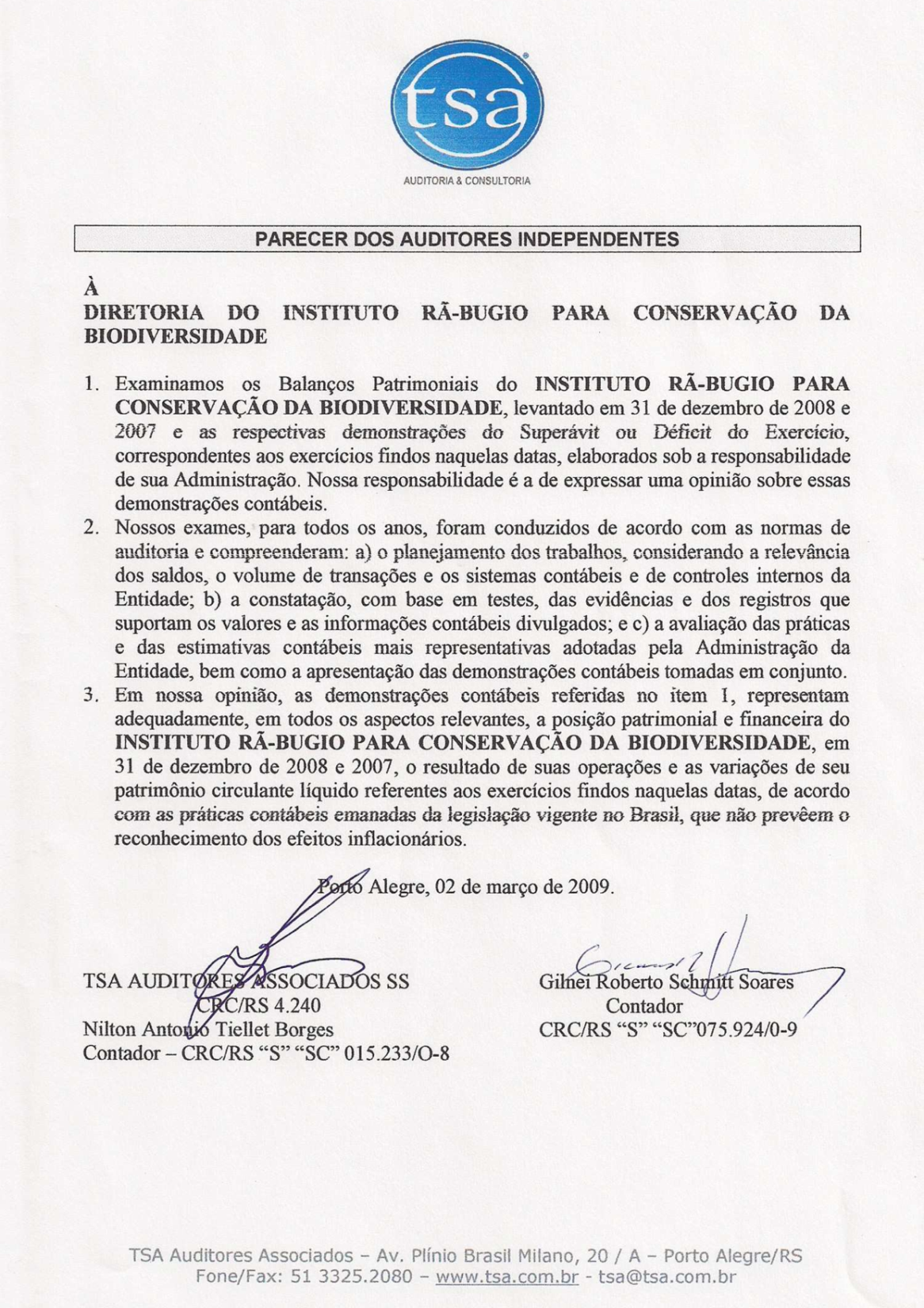 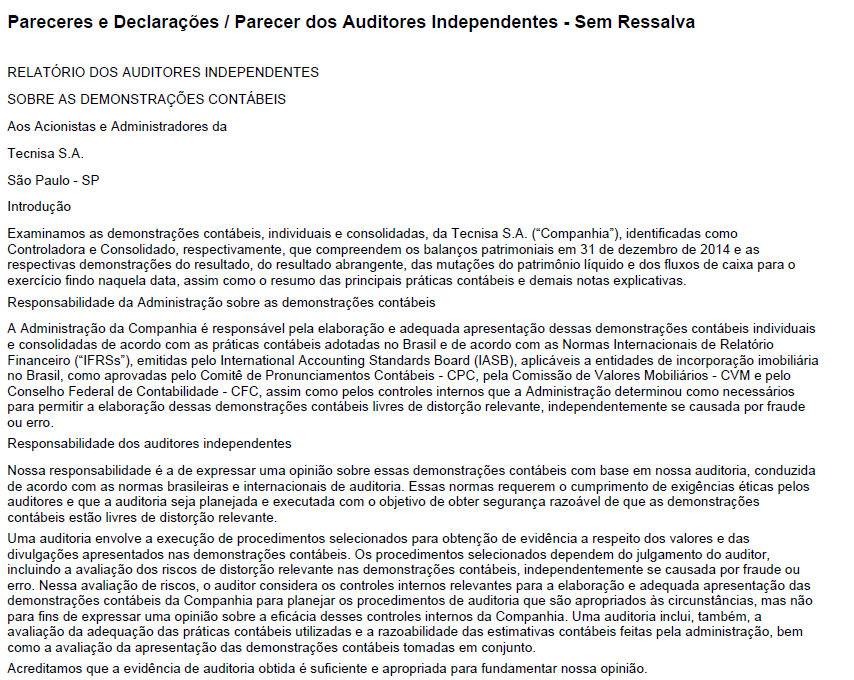 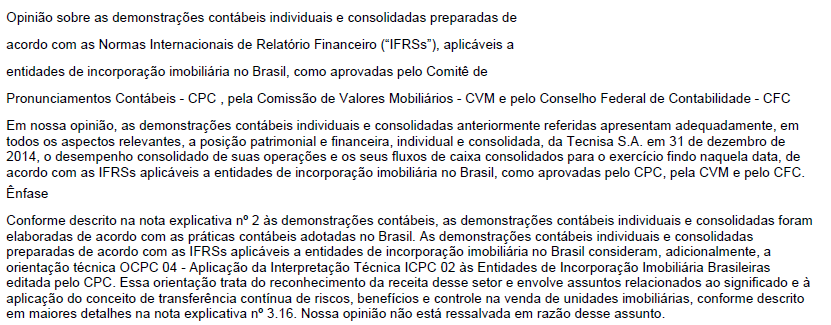 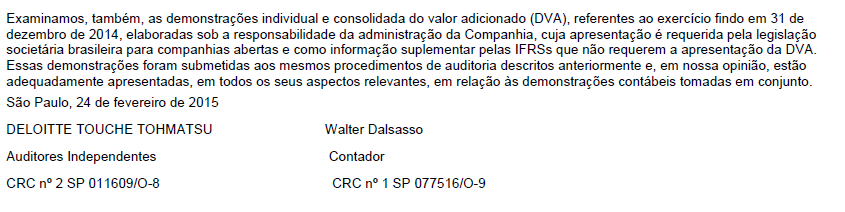 Plano de contas
Codificação
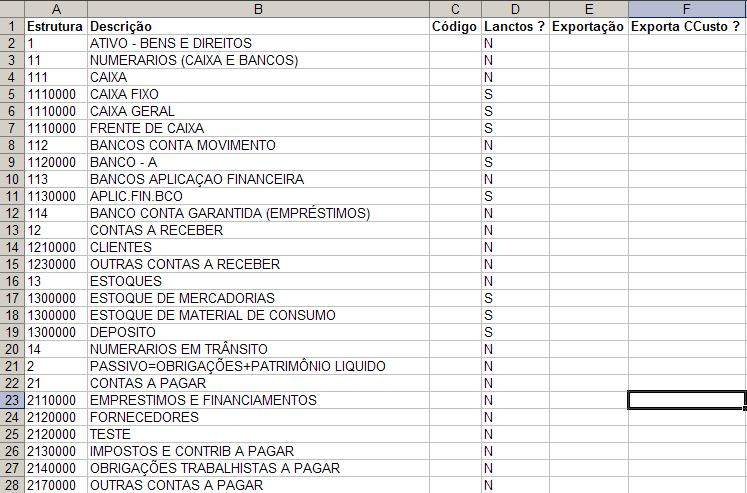 Construção do balanço patrimonial(em R$ mil)
15.01 - Subscrição do capital social: 4.000
10.02 - Aquisição de edifício (a vista): 1.200
13.02 - Compra de materiais (a prazo) 2.000
20.02 - Compra de veículo (a vista): 200
23.02 - Venda de parte do edifício (NP): 600
05.03 – Pagamento de obrigação ref. materiais: 1.300
10.03 – Recebimento parcial ref. edifício: 400
Balanço em 10.03.XX(em R$ mil)
Balanço em 10.03.XX(em R$ mil)
Grupamento de Contas
Ativo: bens e direitos da entidade expressos em moeda
Caixa e Bancos (disponibilidades financeiras imediatas)
Mercadorias
Clientes
Títulos a receber 
Imóveis, Veículos, Equipamentos
Passivo: obrigações a pagar
Contas a pagar
Fornecedores
Salários a pagar
Impostos a pagar
Financiamentos a pagar
Patrimônio líquido = Ativo – Passivo
Fonte 1: Investimentos pelos proprietários, em troca de ações, quotas ou outras participações
Fonte 2: Lucros acumulados na entidade
Estática: Balanço Patrimonial da X em 31.12.2011(em R$ mil)
Equação fundamental do patrimônio
PL = Ativo – Passivo

Se PL > 0
“tudo bem”

Se PL < 0
“passivo a descoberto”
Procedimentos contábeis básicos
Operações contábeis ocasionam variações em A, P ou PL, que são registrados em contas
Livro Razão

Cada elemento contábil de A, P ou PL constitui uma conta, codificada
Gera Plano de Contas, customizado e codificado racionalmente
Fra Luca Pacioli (1494)
Método das partidas dobradas
	O registro de cada operação implica em:
 	- débito numa ou mais contas E
	- crédito equivalente numa ou mais contas

	Não há débito(s) sem crédito(s) equivalentes
Exercício
Resuma criticamente os Demonstrativos Contábeis e Complementos de uma empresa de setor de atividade relacionado ao seu curso na USP